Peninsula Anatomy Lectures
Session 3 – Stomach & duodenum anatomy & pathology (Part 1) 
John Pascoe 
F2 Derriford Hospital
What this course adds
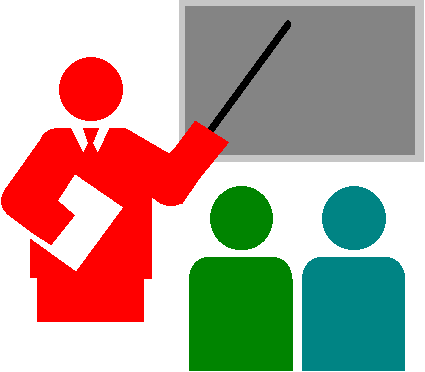 Anatomy for exams and for pushy surgical blocks 

Clinical situations 

Practice AMK questions 

We need your feedback
Dull facts
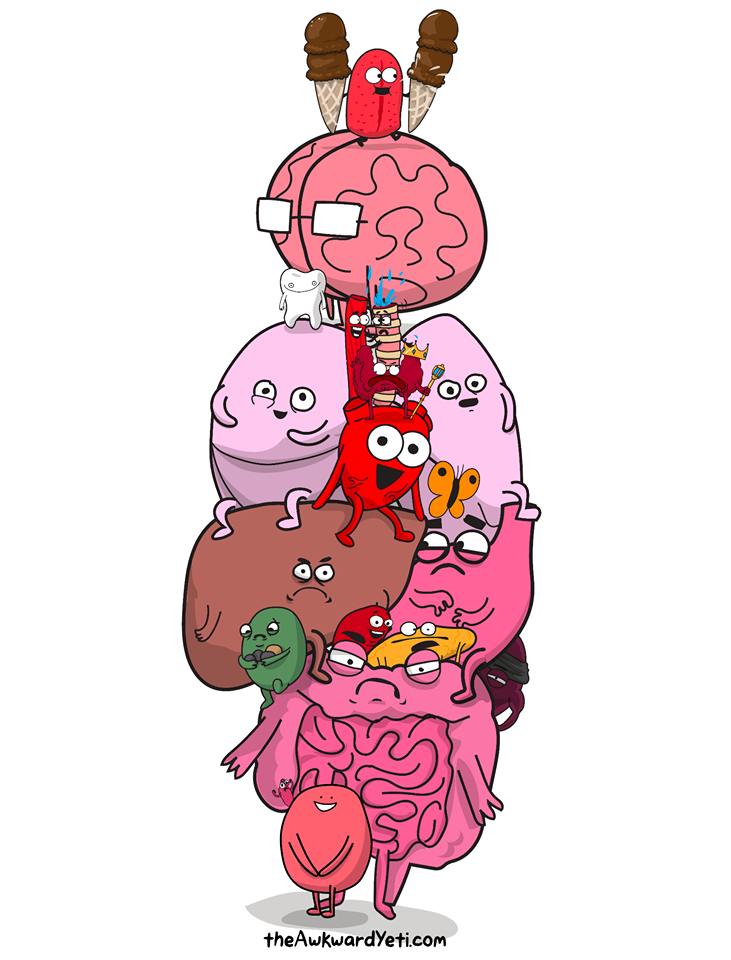 Learning anatomy is not easy

Repetition is key

Mnemonics help

Use in clinical situations
Big Picture
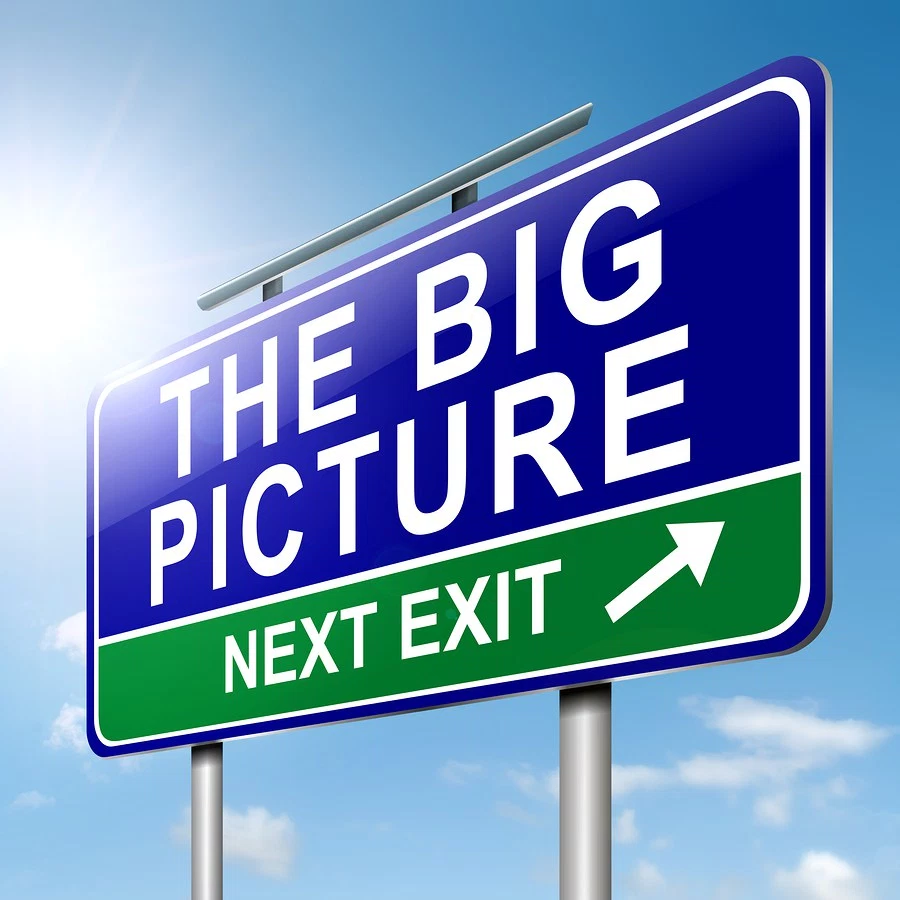 Session 1: Abdominal Wall & Hernias
Session 2: Oesophagus
Session 3: Stomach & duodenum 
Session 4: Liver & Spleen
Section 5: Pancreatic/Biliary 
Session 6: Large Bowel, Rectum & Anus
Session 7: The neck
Session 8: The upper limb
Session 9: The lower limb
Session 10: The Brain 
Section 11: The Spinal cord
Session 12: Cardio-respiratory
Todays Learning Objectives
Anatomy & function of the stomach & duodenum relating to pathology

+ lots of pictures & AMK questions
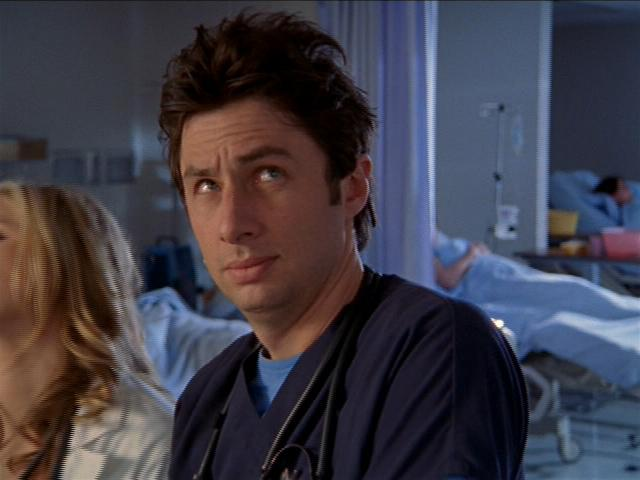 The stomach
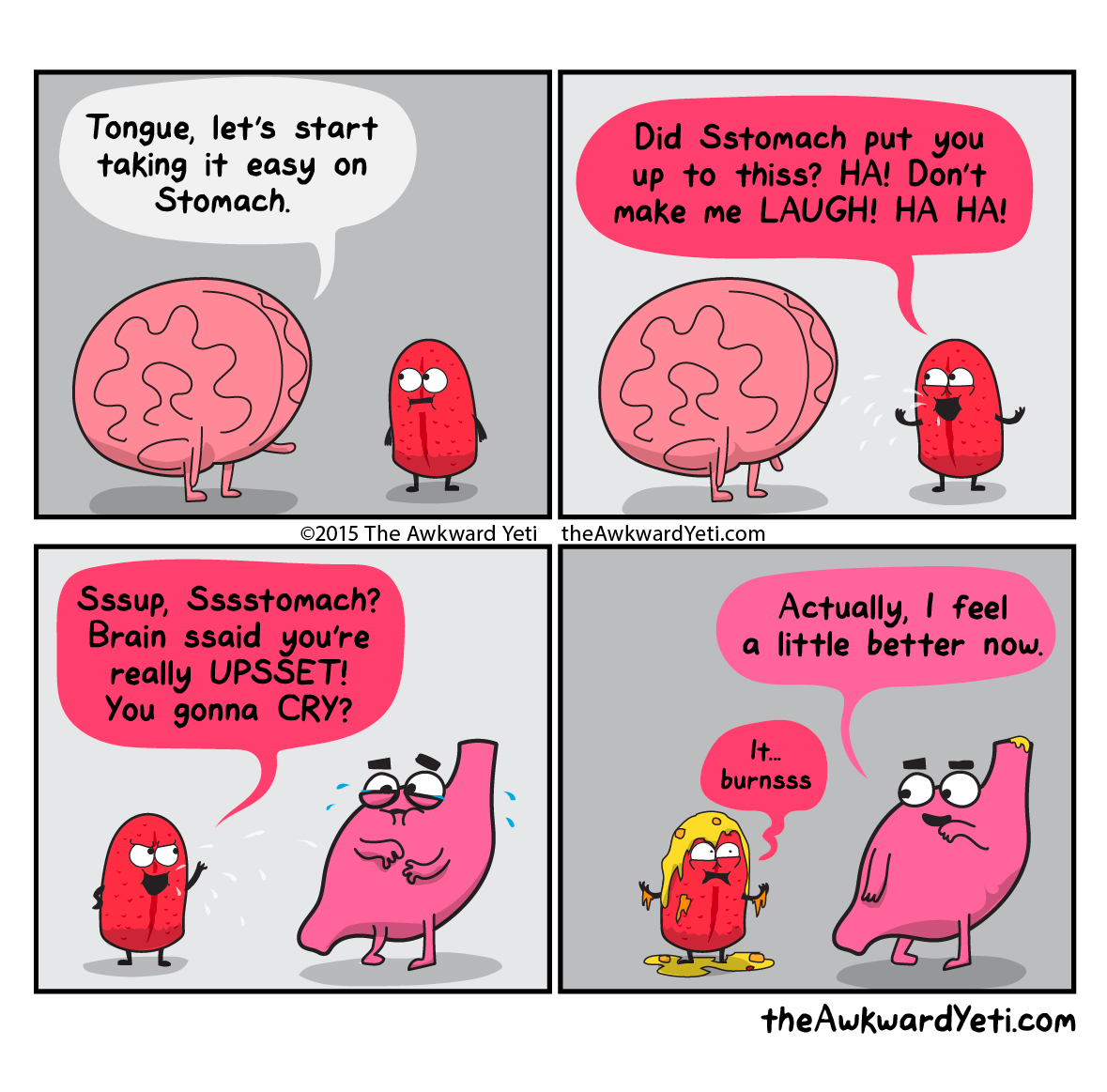 J shaped organ
Lies between T7 & L3
Pyloric sphincter connects to the duodenum 
Multi function:
Mixer
Secretor 
Digester 
Gatekeeper
The stomach
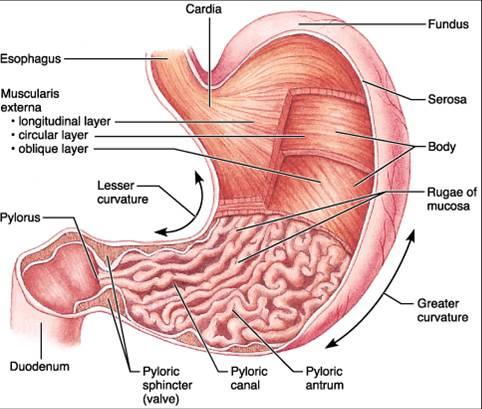 Cardia
Fundus 
Body
Pylorus 
Curvatures: Greater & Lesser  
Muscular layers
Back to basics:  Peritoneum
What is the peritoneum? 
“A double layered membrane, supporting the viscera and holding them to the abdominal walls” 
What are the greater & lesser omenta? 
Greater (immune role) 
“Four layers of peritoneum. It descends from the greater curvature of the stomach and proximal part of the duodenum, then folds back up and attaches to the anterior surface of the transverse colon”
Lesser (attachment) 
“Attaches from the lesser curvature of the stomach and the proximal part of the duodenum to the liver”
Peritoneal Cavity
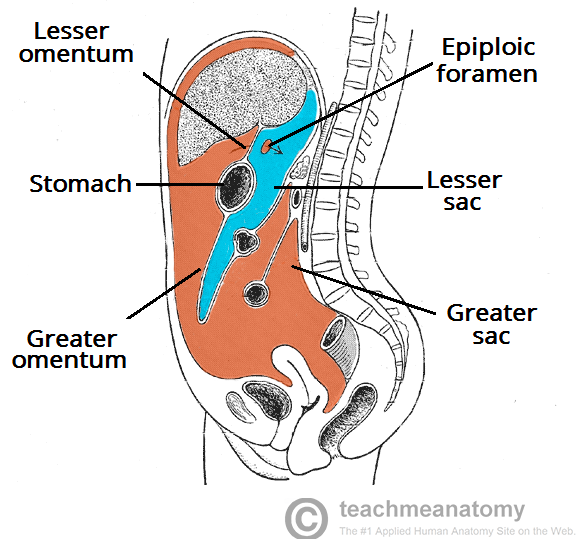 The omenta divide the peritoneal cavity into the greater & lesser sac

The epiploic foramen
Relations of the stomach
The lesser omentum

The gastrolcolic ligament 

The gastrosplenic omentum 

Stomach bed
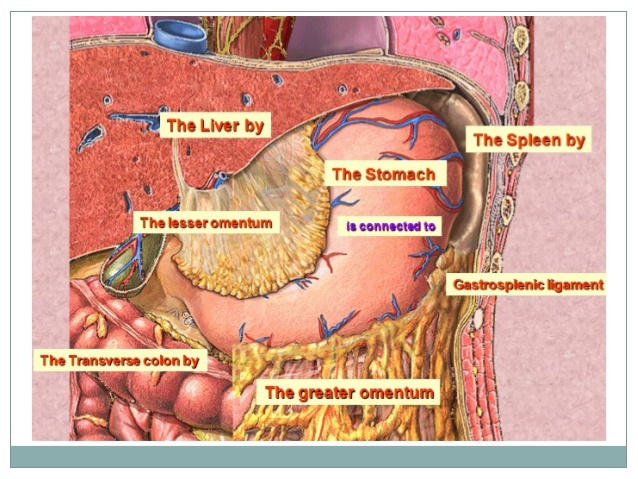 Arterial Supply to the GI tract
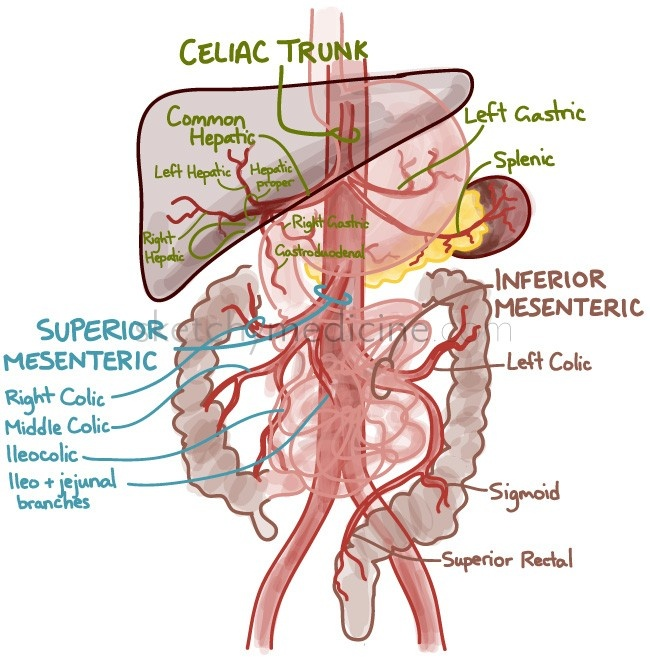 Coeliac trunk 
Foregut
Anterior T12
Stomach – where bile duct enters duodenum
Superior mesenteric artery
Midgut
Inferior L1 
Where bile ducts enter duodenum to distal 2/3 of transverse colon 
Inferior mesenteric artery
Hindgut 
L3
Distal 2/3 of transverse colon to rectum
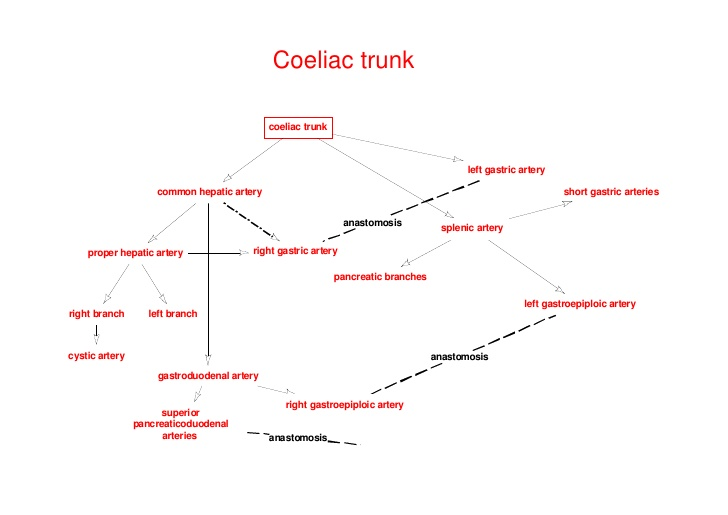 Coeliac trunk
Arterial supply to the stomach
Lesser Curvature 
R & L gastric arteries 
Fundus & L upper side
Short gastric from splenic artery in gastrosplenic ligament 
Lower curvature 
L & R Gastro-omental arteries
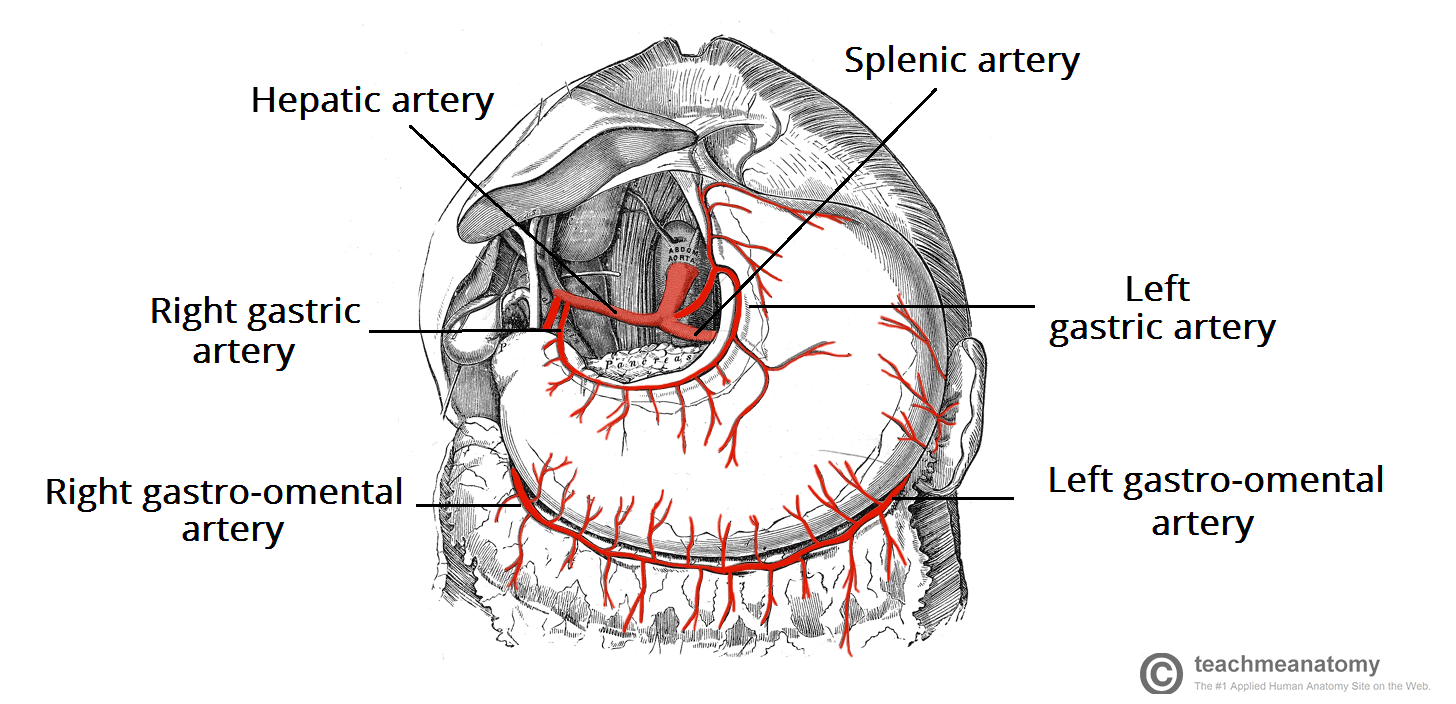 Venous drainage from the stomach
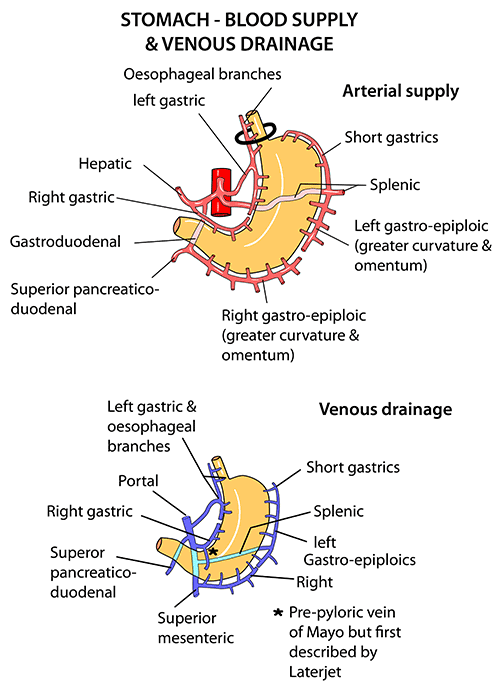 Follows arterial pattern 
Exceptions 
No gastroduodenal vein
Prepyloric vein of mayo 
Drain into portal venous system
Lymphatic drainage of the stomach
I Gastric Nodes 

II Pancreatico-splenic nodes

III Gastricepiploic & pyloric nodes
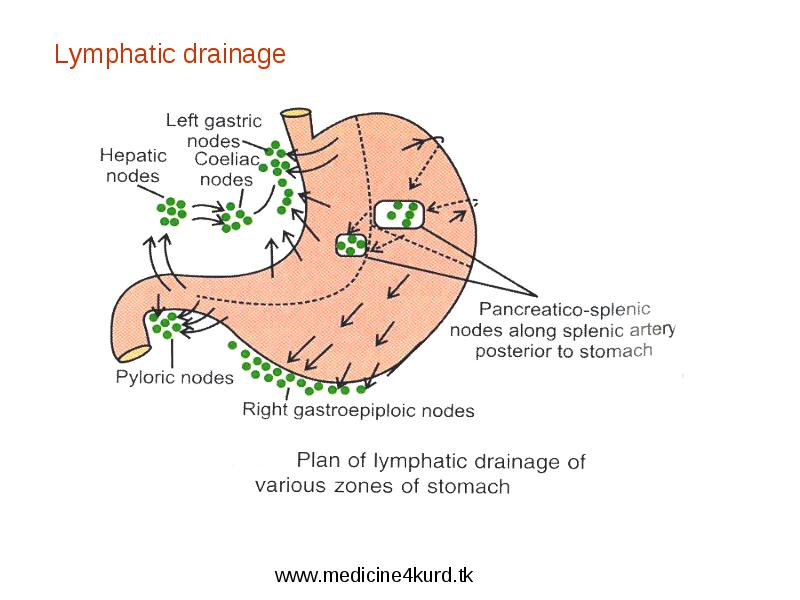 Nervous supply to the stomach
Parasympathetic supply 
From the posterior vagal trunks, derived from the vagus nerve. 
Parasympathetic activity increases stomach motility, gastric juice secretion and relaxation of the sphincters.
Sympathetic supply 
From the T6-T9 spinal cord segments pass to the celiac plexus. 
Sympathetic activity reduces motility, contracts the sphincters and inhibits gastric juice secretion.
Duodenum
First portion of small bowel 
Four parts 
1st Duodenal cap 
2nd Bile duct and pancreatic ducts enter 
3rd Longest portion 
4th enters jejunum 
Lymph Drains into celiac & superior mesenteric nodes
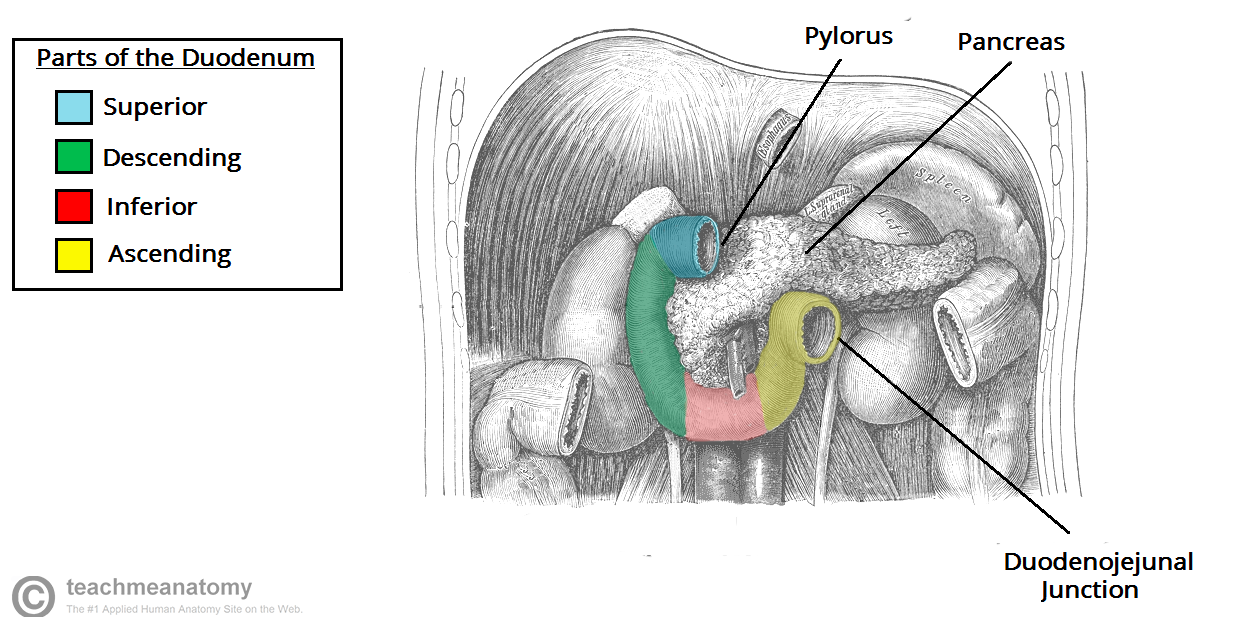 Functions of the stomach (Many Stomachs Digest Greens)
Mixer
Secretor 
Digester 
Gatekeeper
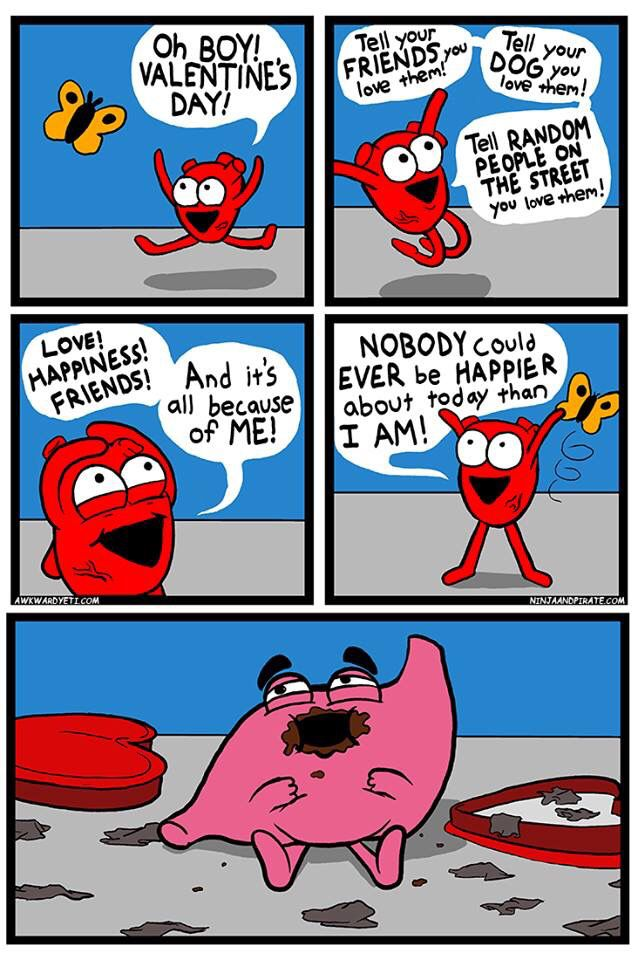 Functions of the stomach (Many Stomachs Digest Greens)
Mixer
Cells of Cajal on the greater curvature generate peristaltic waves 
Mixed food + digestive enzymes = chyme
Allows small volumes of chyme out of pyloric sphinter in small volumes 
Secretor 
Digester 
Gatekeeper
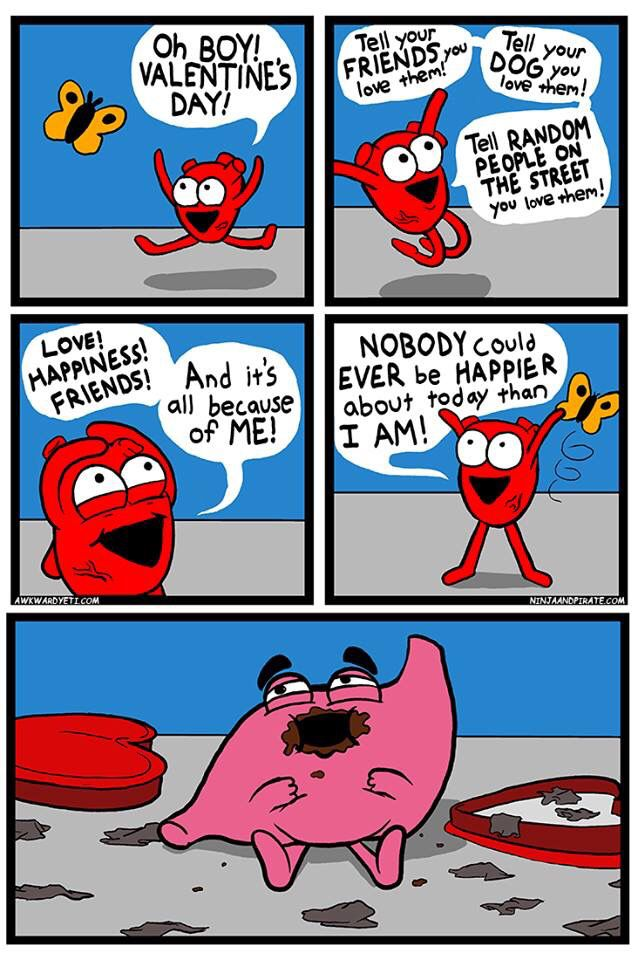 Functions of the stomach (Many Stomachs Digest Greens)
Mixer
Secretor (2/3L per day) 
H2O, Electrolytes, mucus, acid, histamine, intrinsic factor, gastrin & other enzymes. 
M cells – Mucus 
Parietal cells – HCl 
G celles - gastrin 
Chief cells - pepsinogen
Digester  
Gatekeeper
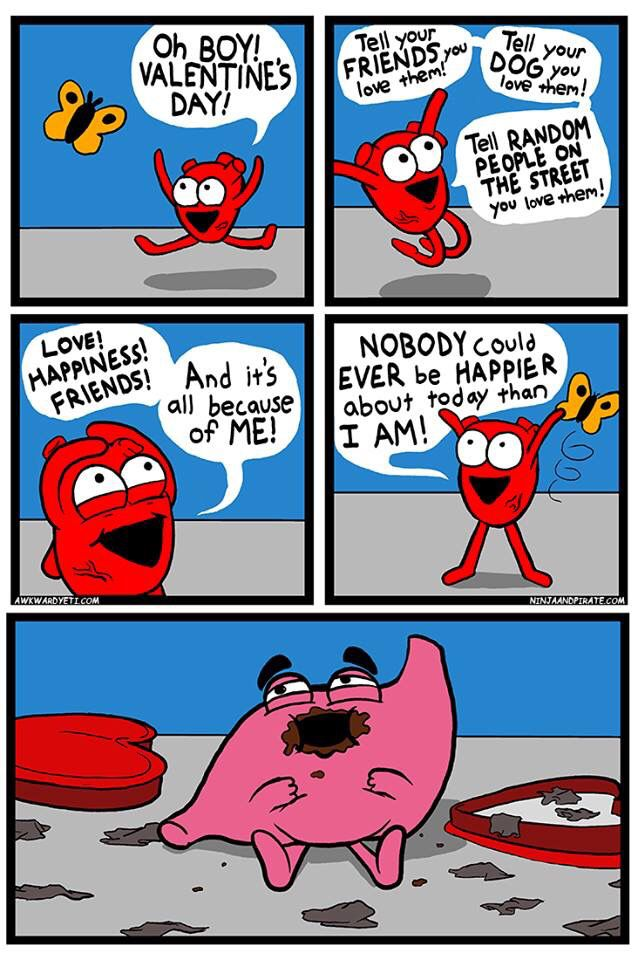 Functions of the stomach (Many Stomachs Digest Greens)
Mixer
Secretor 
Digester 
Digests 20% of proteins in meals 
Aids Fe, Ca2+ & Vit B12 absorbtion
Conversion to chyme aids digestion in the distal portion of the GI tract
Gatekeeper
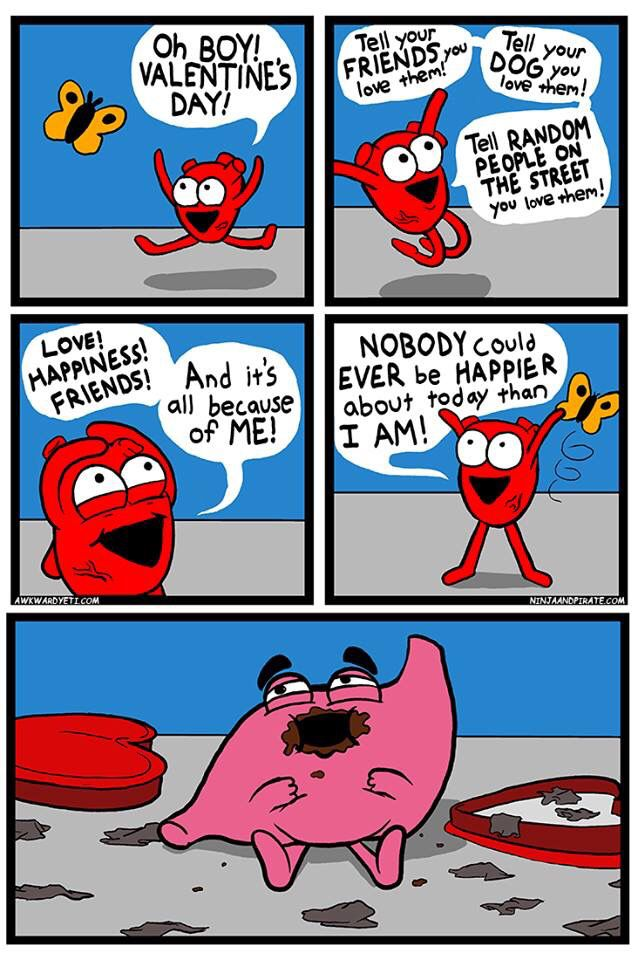 Functions of the stomach (Many Stomachs Digest Greens)
Mixer
Secretor 
Digester 
Gatekeeper
Controlled volume passage
Ensures empty duodenum 
Prevents overload of digestion products to circulation
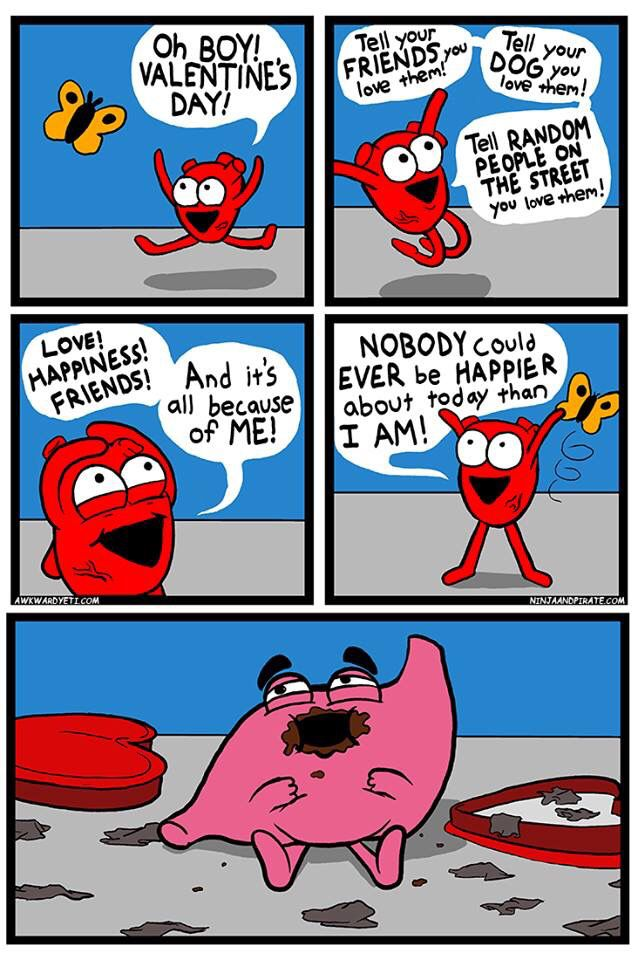